אחי, אתה רציני? תעשה תחקור עצמי!
רקע:
ארגון השומר החדש גדל ומתפתח. מה שהתחיל בקבוצה אינטימית של חברים הגיע כיום לקבוצה שמונה מאות אנשים, חלקם עובדים, חלקם חניכים בתכניות שונות.
איך משמרים רוח של קבוצה אינטימית בארגון גדול שעוד יצמח הרבה יותר?
משמרים תרבות.

אחד מחלקי התרבות שהארגון מנסה להטמיע בכל אגפיו הוא תרבות של תחקור 'עצמי' - הן תחקור עצמי של היחיד, והן תחקור בארגון. תחקור עצמי הוא מפתח לעבודת המידות. 
מידות טובות תלויות ביחיד. יחיד שעושה עבודה של תחקור והתקדמות ימצא שהדבר בא לידי ביטוי בכל מעגלי חייו – חברה, משפחה, הורות זוגיות ועבודה. 
אחת מהנחות המוצא העיקריות של תרבות של תחקור עצמי היא שרוב רובו של המידע כבר נמצא בשטח, ומסיבות שונות ומשונות לא מצליחים להגיע אליו.
הנחה נוספת של תרבות של תחקור 'עצמי' היא שאם  המצב לא באמת השתנה, זה סימן שלא באמת עשית תחקור 'עצמי' רציני, וההוכחה לכך היא - שהמצב לא השתנה..  
בחלק מדפי הלימוד הבאים נעסוק בחלקי התרבות שארגון השומר החדש מעוניין לאמץ.
ג. מודעות ותחקור עצמי
כולנו חווים כל החיים מצבים בהם בדיעבד היינו בוחרים אחרת. קטע של התנהגות שמביישת אותנו כמו כעס לא נשלט שפתאום יצא מאיתנו, או מצב שבמקום לפעול, קפאנו וחששנו בעוד שהיינו רוצים להיות שם אסרטיביים. 
רבים מאיתנו חווים תחושות כישלון (או לפחות אי הצלחה) בתחומים שונים – חברה, זוגיות עבודה. השאלה הגדולה היא איך אפשר לצאת מהמקום הזה? איך אפשר באמת להתקדם ואפילו גם לראות את זה? 
הרעיון הבסיסי הוא מודעות עצמית. 
אי אפשר להתקדם אם אנחנו לא משתדלים להבין את הבעיות שלנו ולהסתכל להן בעיניים, וקודם כל להודות בהן באומץ. 

מהי תרבות של תחקור עצמי?
זו תרבות אישית, שבה המצב חייב באמת להתקדם. תרבות של תחקור עצמי היא שגרת חיים שבה מוקדש זמן מסודר לחשיבה והתבוננות על מה שבאמת חשוב לי.
זאת לא תרבות של אשמה, אלא של קבלה עצמית ומשם רצון להתקדמות.

אפשר להתקדם בשתי דרכים מקבילות. 
הדרך הראשונה היא התבוננות לעומק. זהו ניסיון להבין מה באמת מפעיל אותי בסיטואציה. אם אנו לא מצליחים לבחור את התגובה שלנו, כנראה שהשכל העתיק שלנו עובד על הישרדות. וככל שנעשה תחקור עומק על נסיבות ההישרדות המוקדמות והטבועות בנו, כך נצליח להתמודד עם העמדה ההישרדותית הזו בצורה טובה יותר. 
הדרך השניה מכוונת לטווח הקצר. שכלול של התפיסה העצמית אונליין. כל פעם שאני נקלע למצב מוכר של כעס או חשש, אני מביט על עצמי ומנסה לתפוס את הרגשות הללו מוקדם ככל האפשר. בהתחלה למפרע, אח"כ כבר באמצע האירוע, ולבסוף אולי אני אצליח להבין רגע לפני שהנה זה מגיע. זה עניין של אימון ובעיקר מודעות ותחקור עצמי.
החידוש האמיתי אינו בזה שכדאי לעשות את זה, אלא בכך שאם עושים את זה נכון, זה חייב להצליח.                 חבורת הכותבים השומר החדש
ב. חשיבה רציונלית – אפשרית? 
לכולנו יש מטלות חשובות שהיינו מעדיפים להימנע מלבצע אותן. 
במיוחד שמזג האויר בחוץ נעים. כולנו שונאים לנקות את החצר,  להיצמד לתפריט של דיאטה, לחסוך כסף לפנסיה, או במקרה שלי, לעבור טיפול מכאיב ולא נעים. 
מובן שבעולם רציונלי לחלוטין דחיינות לא הייתה בעיה בכלל. 
היינו פשוט מחשבים את הערך של המטרות ארוכות הטווח שלנו, ושווים אותם למידת הסבל הנובע ממטרות קצרות הטווח שלנו, ומבינים מיד שאם נבצע את המטלות כעת, נרוויח הרבה יותר בטווח הארוך מאשר נפסיד או נסבול בטווח הקצר. אילו היינו יכולים לחשוב בצורה הזאת, היינו מצליחים לראות בברור את הדברים שבאמת חשובים לנו.  
דן אריאלי בהקדמה לספרו – לא רציונלי אבל לא במקרה
א. השכל והמידות
...האדם, כשהוא זקוק תמיד לשיקול-הדעת שלו, לשפוט מה לעשות ומה לעזוב, כדי לברור את דרך חייו ולהיזהר ממוקשי מוות – הרי בוודאי צריך לעיין בתחילה במאזנים שלו, הדעת שלו גופא, אם היא ישרה, שאם לא, איך יוכל לסמוך על מסקנותיו?
...נמצא עובדה יסודית – שאין מחשבה בלי התעניינות קודמת. 
מי שאינו מתעניין, למשל, באספת בולי-דאר לא יעלה על דעתו לחשוב בפרטיהם...
המביט אנה ואנה בטורי עיתון, אלו פרטים יכנסו למחשבותיו וישתמרו בזכרונו? אותם שמתעניין בהם. על דברים שאינו מתעניין בהם יעבור האדם תמיד בלי תשומת-לב ומבלי לחשוב בהם כל עיקר.
ומהו מקור ההתעניינות? אין ספק שהיא תולדת הרצון...אין התעניינות אלא בקשר עם הרצון. 
נמצא שכל עניין שאנו דנים בו, הרי הוא שאלה שהגיש הרצון את השכל להחליט עליה....עלינו לחקור עד כמה שכלו של אדם מוכשר לבוא אל החלטות אמיתיות בתנאים כאלה....
אמנם כן הוא. אין השכל מוציא משפט אמת בבעיות מוסריות אלא בה במידה שהלב מנוקה מנגיעות המדות וממולא שאיפה חזקה ובוערת ליישרות ולאמת.
איך יבוא אדם לשלמות זו? רק אם יעבוד ויתקן מידותיו, כי בזה יבטל הנגיעות בשרשן...עד שישחרר עצמו מהשפעת הנגיעות...
הרב אליהו דסלר מכתב מאליהו א' עמ' 52-57
שאלות לעיון והעמקה: 
א. השכל והמידות
מדוע לדעת הרב דסלר אי- אפשר לסמוך על השכל הרגיל שלנו בקבלת החלטות?, מה דעתכם על עמדתו?
מהו הפתרון שהוא מציע?
ב. חשיבה רציונלית – אפשרית? 
מה מוסיף דן אריאלי לבעיית התפקוד האישי שלנו? במה זה שונה מהרב דסלר? האם האדם הוא יצור רציונלי לדעתכם?
ג. מודעות ותחקור עצמי
מתי לדעתכם מודעות ותחקור עצמי באמת מקדמים אותנו? נסו לתת דוגמאות. 
איזה מרחב חיים הכי הייתם רוצים שיתקדם בחייכם?
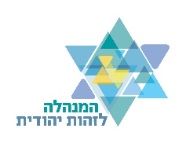 הנחיות למנחה הלימוד
הרעיון הכללי של דף לימוד זה הוא לפתוח בפני הלומדים את רעיון העבודה העצמית על המידות, על תכונות האופי שלנו שיכולות לעכב אותנו או לקדם אותנו בחיים בכל תחום. בלימוד זה נעסוק בעיקר בפתיחת האפשרות של העניין. בשני המקורות הראשונים הרעיון הוא בעיקר בכיוון של ההבנה שהחשיבה הרציונלית שלנו אינה יכולה להתקיים לבדה ואין בה משום פתרון מלא ליכולת שלנו לנהל חיים. והמקור השלישי כבר מנסה לתת קצה חוט ראשוני של כלי עבודה. ושוב, הדגש הוא לפתוח ולגרום ללומדים להבין שכדאי להשקיע בתחום. 
אנו מציעים לפתוח את הלימוד בקריאת הרקע. 
לאחר הקריאה אפשר 
לפתוח בדיון ראשוני בו ישתף כל אחד בדוגמה למקרה מחייו בו הוא הרגיש שחסרים לו כלים כדי לתפקד נכון, לעשות את המעשה הנכון. 
אפשר לקיים דיון ראשוני על העמדה הנפשית של אחריות לעומת העמדה הנפשית של קורבנות, האשמה והסרת אחריות. שימו לב שהדיון יהיה בעיקר בתחום החיים האישיים, ולא בתחום הציבורי כמו למשל אחריות פיקודית. 
אפשר לקיים דיון ראשוני בו המשתתפים ישתפו במקרה בו הם לקחו אחריות על חייהם והצליחו לחולל תהליך משמעותי. 
כאן המקום לתווך את הכותרת לנושא הנידון. הרעיון הוא שכל עבודה עצמית, כל תהליך של מודעות נפתח בסוג של תחקור עצמי, בהפניית המבט פנימה על עצמי. כך באדם היחיד, וכך בכל קבוצת אנשים גדולה וקטנה, ארגון מניטורי או ארגון גדול. תחקור עצמי זהו השלב הראשוני של כל תהליך מודות התקדמות וצמיחה. 
השכל והמידות
הרב דסלר חי במחצית הראשונה של המאה העשרים. הוא היה חלק מתנועת המוסר שנתנה דגש רב על עבודה עצמית של התלמיד על תכונותיו ומידותיו. ספרו בן ארבעת הכרכים 'מכתב מאליהו' הוא אחד מספרי המוסר המעמיקים והמעניינים בזרם של תנועת המוסר. בקטע שמובא בדף יש דוגמה לרלוונטיות של כתביו לכל אדם השואף למודעות.
אפשר לפתוח בדיון האם השכל והרציונל יכולים להיות הכלי המרכזי והבלעדי לקבלת החלטות? מה היתרונות ומה החסרונות של השכל, הרציונל?
כאן המקום לקרוא את הקטע, ולאחר הקריאה להזמין את המשתתפים להבין את הרעיון והטענה של הרב דסלר.
קריאה אפשרית:
הרב דסלר טוען שהשכל והרציונל הם כלים מוגבלים ביכולת שלהם להוביל אותנו בדרך הרצויה. לטענתו שאנחנו דנים בשכל במשהו מי שהביא לשכל את העניין הוא הרצון. ממילא השכל כבר משוחד ע"י הרצון. אפשר להביא דוגמאות לעניין. הרב דסלר מביא דוגמה של בולים. רק מי שמתעניין בבולים יחשוב עליהם. בחיים כשאני רוצה לקבל החלטה אני כבר משוחד ע"י הרצונות שלי. כך שהשכל פעמים רבות משמש כפרקליט שמצדיק את מה שכבר רציתי. בפסיכולוגיה זה חופף למושג דיסוננס קוגניטיבי. דוגמה ידועה לדיסוננס קוגניטיבי היא מעשנים שמצדיקים את העישון שלהם בתירוצים שונים בזמן שהם מבינים היטב שעישון מזיק לבריאות. יוצא אם כן שבאופן עקבי ע"פ הרב דסלר, אנחנו חושבים בצורה משוחדת, ואין לנו אפשרות לשמוך על השכל שלנו. זוהי עמדה מאוד מייאשת.
הרב דסלר מציע כיוון התמודדות. לדעתו רק עבודה על האישיות הפנימית יכולה לשפר לנו את היכולת לקבל החלטות רציונליות. שכן ככל שהרצונות שלנו יהיו נקיי משיקולים צדדים, כך פחות מאלו ישפיעו על השכל לברור את העמדה הנכונה. אם נדע לשים את האגו בצד, נוכל פעמים רבות לקבל החלטות טובות יותר מאשר כאלו בהם האגו יוצר אצלנו רצונות שמשפיעות על השכל. 
 ב. חשיבה רציונלית – אפשרית? 
דן אריאלי דן אריאלי (נולד ב-29 באפריל 1967) הוא פרופסור לכלכלה התנהגותית. אריאלי מלמד באוניברסיטת דיוק ומכהן כראש קבוצת מחקר ב"מעבדת המדיה" של MIT. חיבר כארבעה רבי-מכר שנכנסו לרשימת הניו יורק טיימס ותורגמו לעשרות שפות.
דן אריאלי מוסיף ממד נוסף לדיון.
קראו את הקטע מההקדמה של אריאלי לספרו 'לא רציונאלי ולא במקרה' ונסו לבקש מהלומדים המשתתפים להבין מה מוסיף דן אריאלי למה שטען הרב דסלר?
לאחר קריאת הקטע אפשר להראות ביוטיוב את ניסוי המרשמלו ולדבר על הדומה והשונה בין ניסוי המרשמלו לבין טענותיו של אריאלי.
קריאה אפשרית של הקטע:
אריאלי טוען שההנחה  שהאדם הוא יצור רציונלי אינה נכונה. בהנחה שאנחנו חושבים רציונלית, ויכולים לדעת מה טוב לנו ומה פחות לנו, גם אז יש לנו בעיה לתרגם את המחשבה למעשה. שכן תמיד או לרוב תהיה לנו התנגשות בין המטרות או הרצונות של הטווח הארוך לעומת המטרות והרצונות של הטווח הקצר. לרובינו רוב הזמן הטווח הקצר יכריע את ההחלטה. למרות שרציונלית לטווח הארוך ישנה תועלת גדולה יותר.
במילים אחרות שוב ישנה כאן טענה של חוקר התנהגות שאומרת שהשכל לא יכול לעמוד לבד במערכה על קבלת החלטות נכונות. וגם כאן המשמעות היא הצורך בעבודה על המידות והתכונות שלנו. אם זה דחיית סיפוקים ואם כל מידה רעה שגורמת נו לעוות ולבלבל בין מטרות רחוקות למטרות קרובות.  
ג. מודעות ותחקור עצמי
אפשר לפתוח דיון בשאלה – אז מה עושים עם התובנה של שני הקטעים הקודמים?
לאחר הדיון אפשר לקרוא את הקטע ל חבורת הכותבים ולנסות להבין את הטענות שבו.
קריאה אפשרית:
ראשית כדי להתמודד עם הבעיה שהעלינו בשני הקטעים הקודמים המפתח הוא במודעות. ביכולת של האדם לעמוד מול עצמו ולהודות בקשיים שלו, בחולשות שלו, כמו גם בחוזקות או הצלחות. 
במילים אחרות זוהי תרבות של תחקור עצמי – לשאוף כל הזמן להצליח לראות את עצמינו מבחוץ, ולהבין במה אנחנו חזקים ובמה חלשים.
השלב הבא כבר נותן כלים להתמודדות עם חולשות. 
הכלי הראשון הוא בעצם מפעל חיים שלם. ראשית להבין שיש לנו מקום שנקרא מוח עתיק. בו הנחנו מגיבים בצורה לא רציונלית, בו אנחנו מופעלים משלבי ההתפתחות הכי מוקדמים שלנו. מקום שתפקידו לשמור עלינו לשרוד בסביבה עוינת. ולכן הוא מפעיל אותנו פעמים רבות ללא קשר למורכבות הסיטואציה. תגובות שבאות ממקום עמוק של הישרדות ויוצרות אצלנו כעסים או השתבללויות או כל תגובה כפויה אחרת שמונעת מאתנו להגיב עניינית לסיטואציה. לכל אחד יש כאלה שטחים. והשלב הראשון לדעת לזהות אותם, ולהתבונן בהם. אח"כ גם לעשות עבודת בירור עמוקה של הבנה על מה זה יושב. ומשם לעבודה של התמודדות עם החוויה שיצרה את התנועה ההישרדותית. 
זוהי הדרך העמוקה והארוכה ובד"כ היא דורשת עזרה מבחוץ בסדנאות או אצל מתרגל או אפילו בזוגיות.
אבל אפשר לעשות משהו גם לפני ובמקביל. זהו כלי זמין לכל אדם בריא בנפשו שמתמודד עם אותו מוח עתיק שיש לכולנו. הכלי הזה הוא היכולת להסתכל על עצמינו מבחוץ (בהתחלה לאחר מעשה) להבין שכאן הופעלנו ע"י משהו שלא אנחנו בחרנו בו. אח"כ להסתכל על עצמינו תוך כדי המעשה. ולבסוף לדעת לראות את הדבר מגיע רגע לפני שהוא משתלט עלינו. ככל שנדע לראות את הדברים הללו מוקדם יותר יהיה בידינו להתמודד עם המוח העתיק ולהבין שלמרות שהוא מוביל אותנו לשרידות, הוא פעמים רבות מזיק לנו. ככל שנתרגל את נקודת המבט הזו היכולות שלנו יתגברו.